HEPMC File Merger and Background Effects on Tracking Reconstruction
By Benjamen Sterwerf
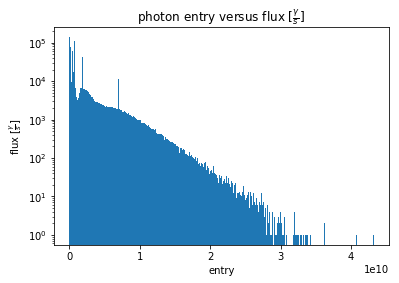 SR Generator
Store each photon and its flux as a bin in a histogram.
Randomly sample photons using this flux distribution as the sampling distribution.
Each selected photon contributes 1/flux to the time integration
Integration Window for 1 Event
Length of Time Integration
2
Old Recombination Scheme
DIS Root Files
Pythia HEPMC Files
GEANT
Combined
Events
Synchrotron Radiation Facet Files
SR Root Files
Separated SR Event Data frame
SR HEPMC Files
Event Processing
Generator
GEANT
SR Event Tracker
3
Combined DIS and SR Plots Per Subdetector (XY)
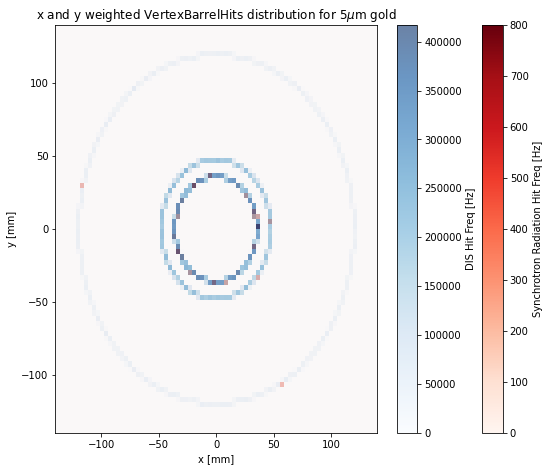 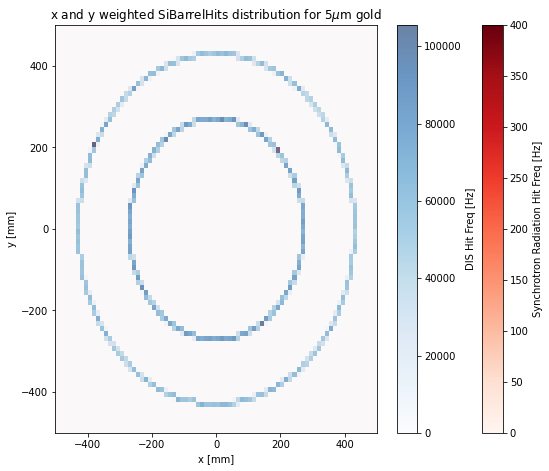 Cons: Cannot be used for Tracking Reconstruction studies because the files are separated
4
Results Of the Preliminary SR Study
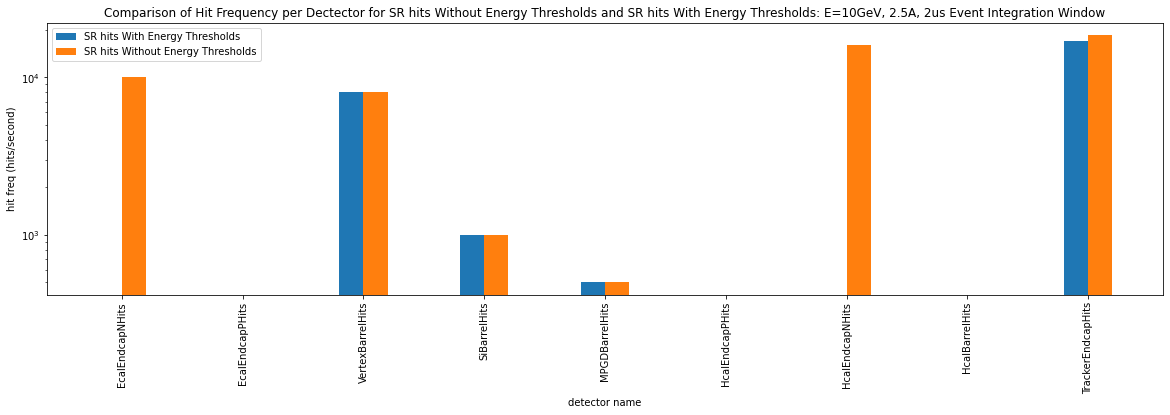 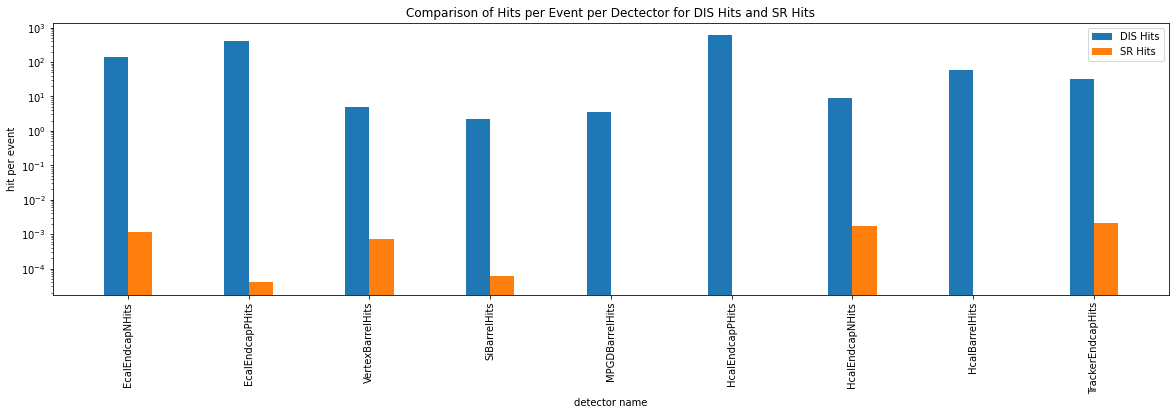 New Background Merger (HEPMC File Level)
Signal        +         Background       =        Combo Event
                                                                                                                                   
                p2                                                              bp2                                                                                                        p2
              /                                                                 /                                                                                                            /       
P1----v1----p3          p5           +             bp1-----bv1---bp3                                        =              central axis----p1-----v1-----p3               p5
             \                /                                                \                                                                          \                                 \                      /   
                p4----v2-----p6                                         bp4                                                                      \                                 p4----------v2  -----p6                                       
                              \                                                                                                                                  \                                                   \                          
                                p7                                                                                                                                \                                                   p7                   bp2
                                                                                                                                                                        \                                                                    /
                                                                                                                                                                           bp1---------------------------------------- bv1-----bp3
                                                                                                                                                                                                                                              \
                                                                                                                                                                                                                                                 bp4
6
HEPMC File Merger
Allows for any signal event to be combined with any number of background events in order to simulate accelerator events realistically prior to being propagated through GEANT.
Signal File(s)
Merger Code
GEANT
Analysis
Background Files
Tracking Reconstruction Effects of Backgrounds
Now that We have the capability to send background merged signal events through GEANT we can now do studies on the effect of the background on the tracking reconstruction with both Truth and Realistic seeding
Using DIS for the signal event 
10x100 GeV
Three Main Background Types included in the study:
Synchrotron Radiation
Hadron Gas: 31347 Frequency in Nanoseconds
Electron Gas: 333 Frequency in Nanoseconds
Testing the HEPMC Input with GEANT
1 Event
10 Events
100 Events
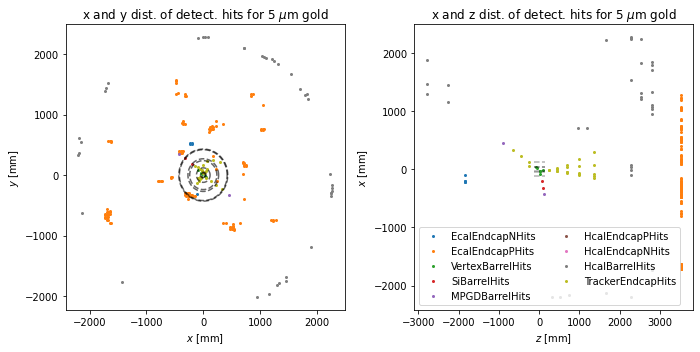 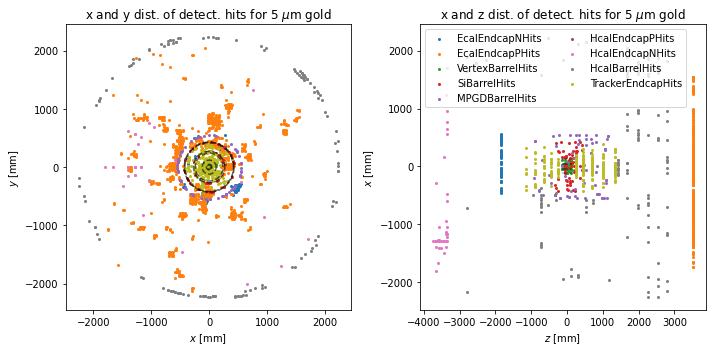 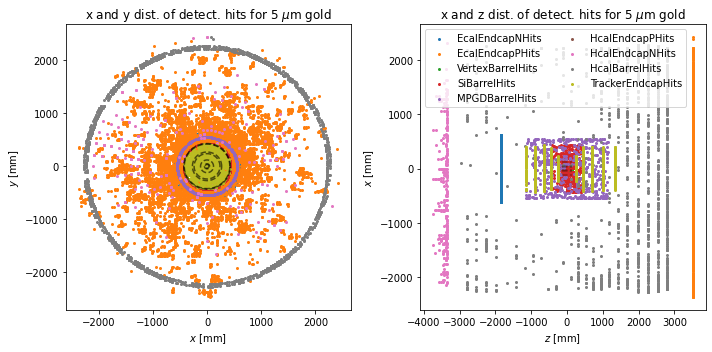 Pure signal
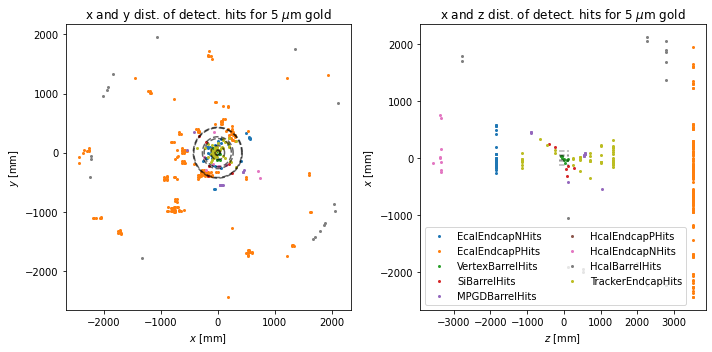 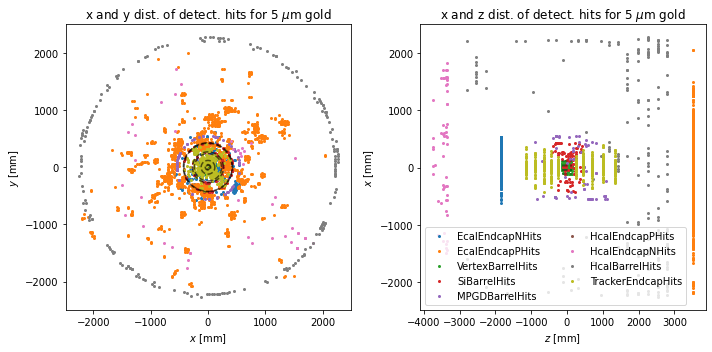 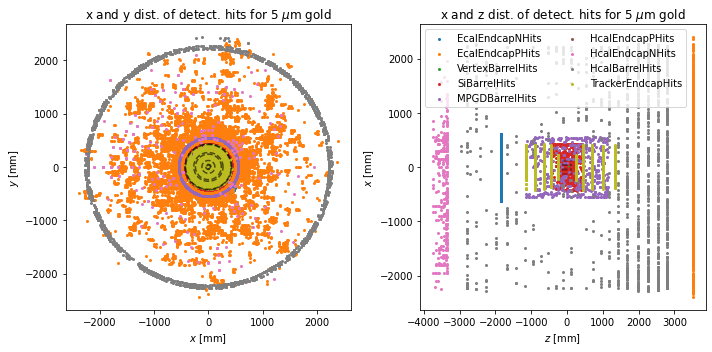 Signal & Background
Particle Distributions Based on Particle Type
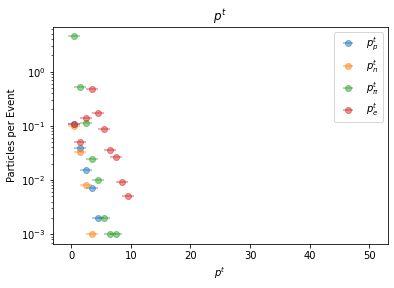 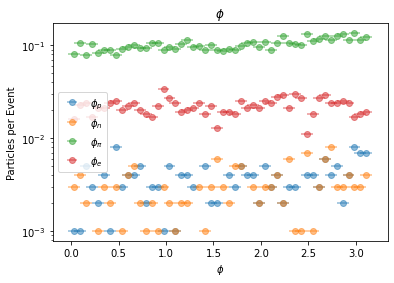 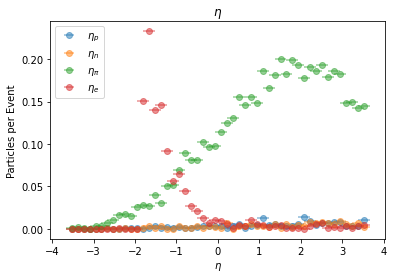 Particle Species include:
Protons (blue)
Electrons (red)
Neutrons (yellow)
Pions (green)
Reconstructed Eta Distributions Truth Seeding
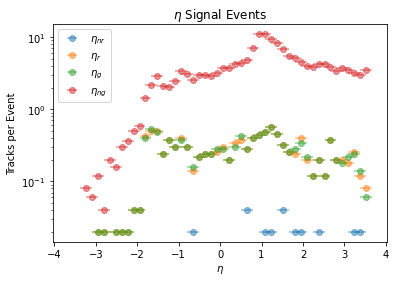 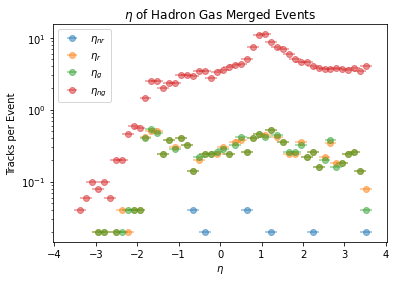 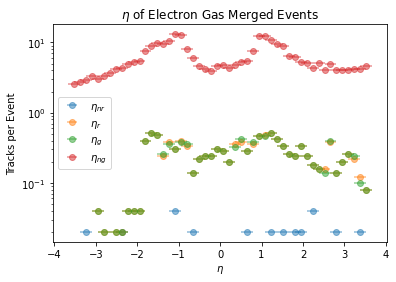 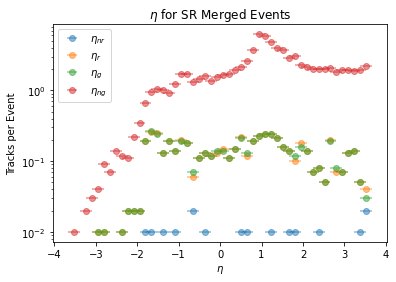 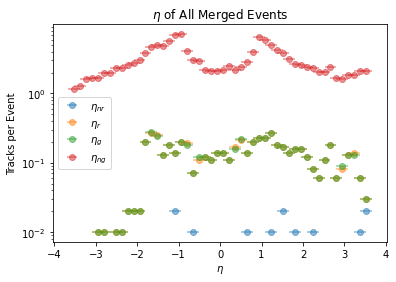 Reconstructed Eta Distributions Realistic Seeding
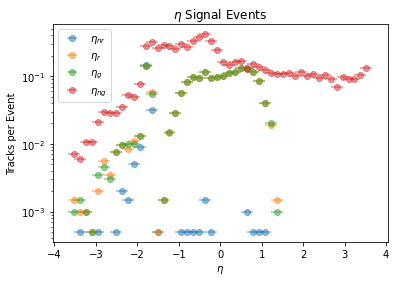 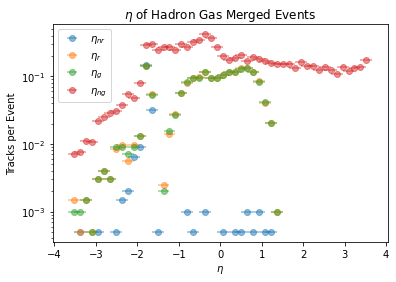 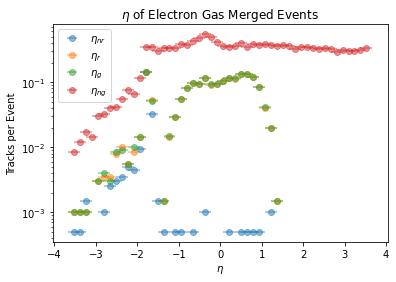 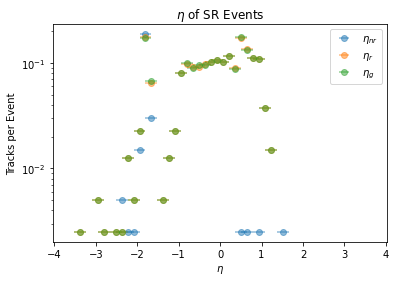 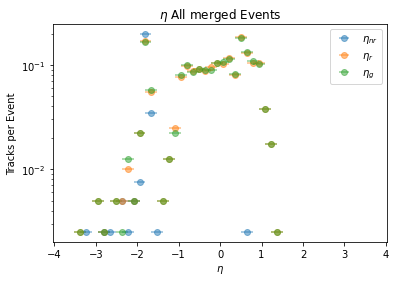 Reconstructed Phi Distributions Truth Seeding
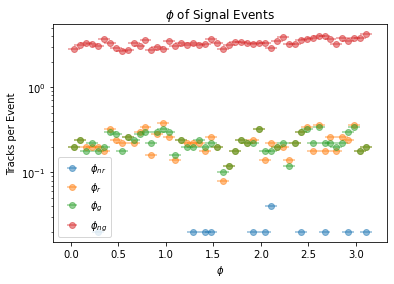 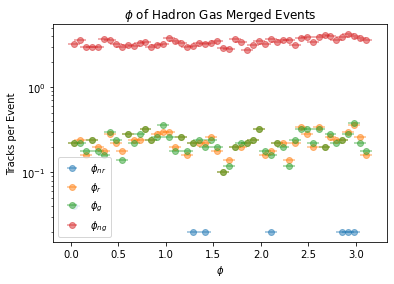 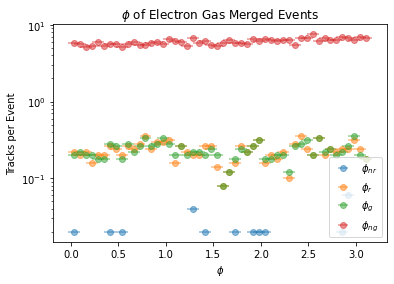 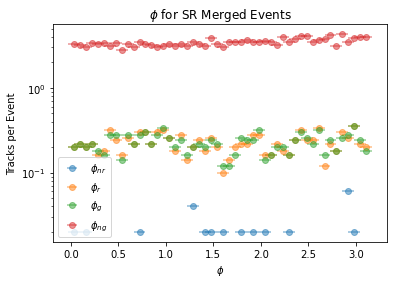 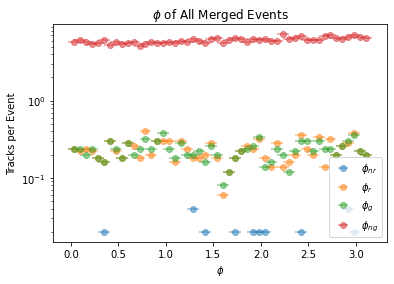 Reconstructed Phi Distributions Realistic Seeding
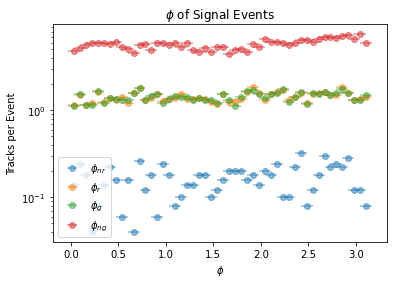 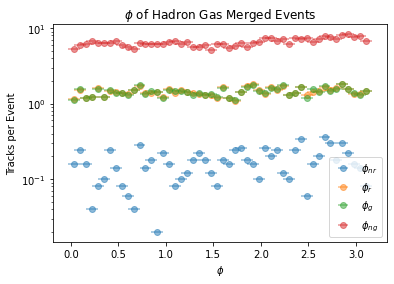 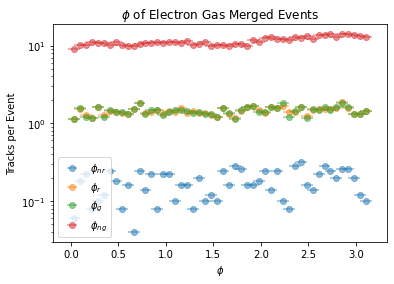 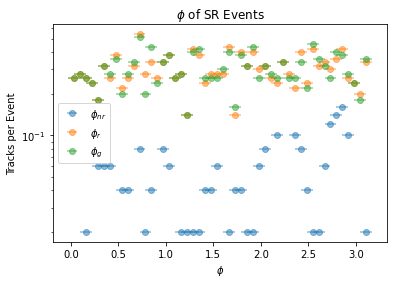 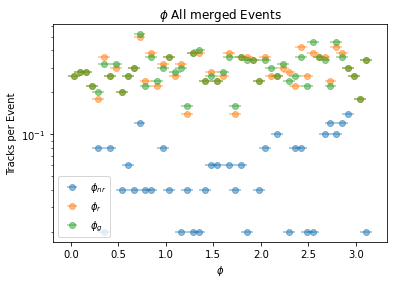 Reconstructed Pt Distributions Truth Seeding
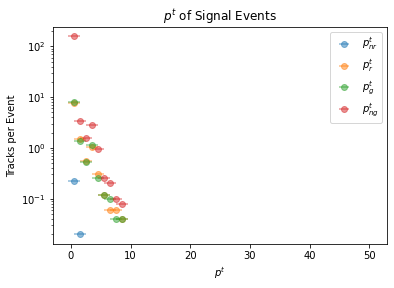 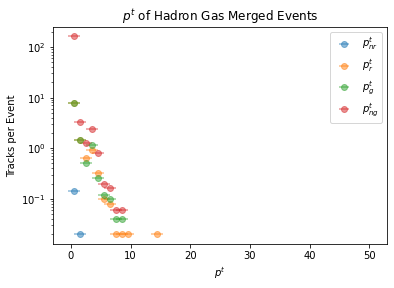 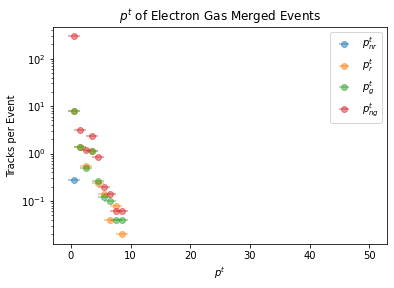 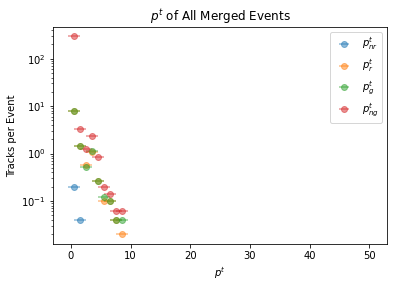 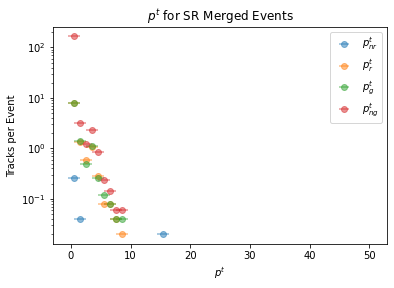 Reconstructed Pt Distributions Realistic Seeding
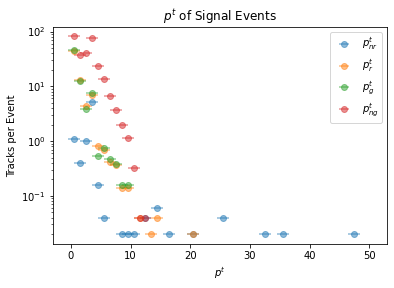 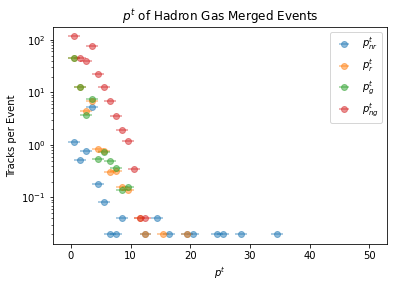 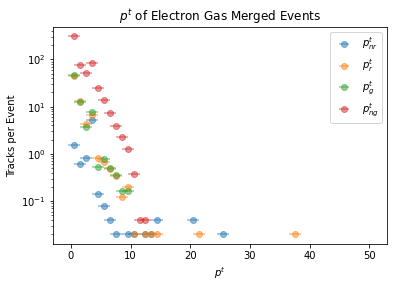 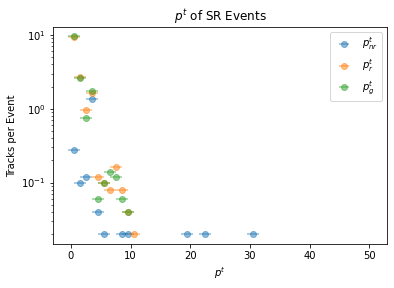 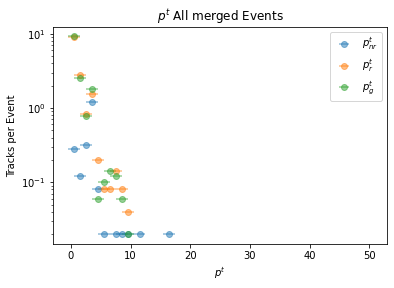